Как правильно подготовить ребёнка  к школе?
Цель: 
создание условий для включения родителей будущих первоклассников в процесс подготовки ребенка к школе.
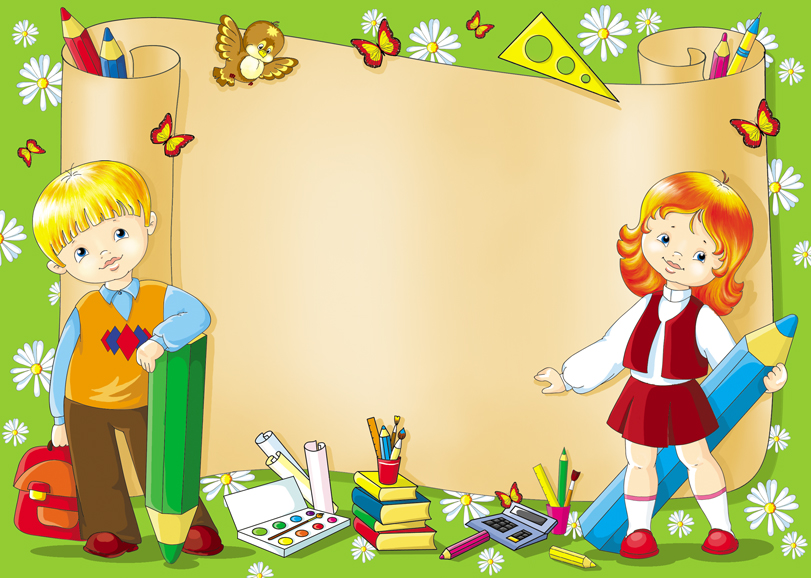 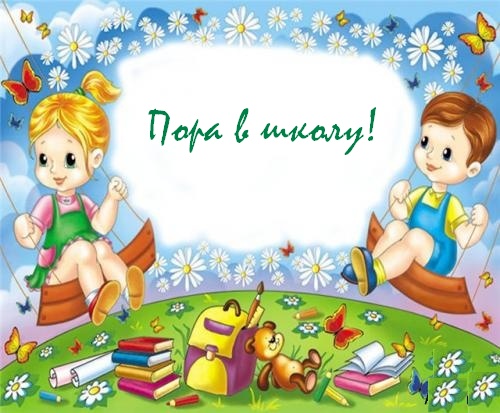 Трудности первоклассников:
У  не готовых к школе детей труднее и длительнее проходит процесс адаптации;

Они менее работоспособны;

Быстро утомляются;

Имеют  БОЛЕЕ ДЛИТЕЛЬНЫЙ ПЕРИОД ФОРМИРОВАНИЯ НАВЫКОВ ПИСЬМА И ЧТЕНИЯ;

Большая часть этих детей не справляются с учебными  нагрузками не только в 1 классе, но и на протяжении всех лет  обучения в начальной  школе;

Отмечается ухудшение в состоянии здоровья в процессе обучения
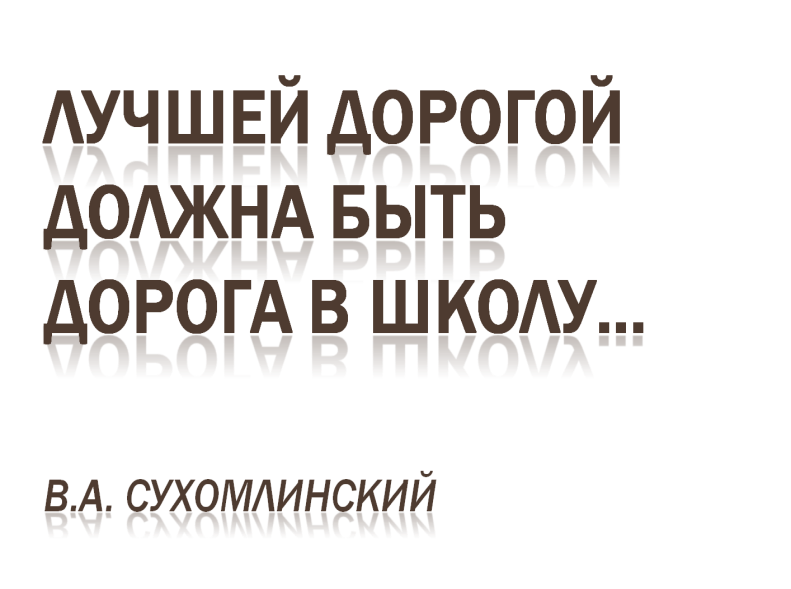 Понятие    «готовность к школе»
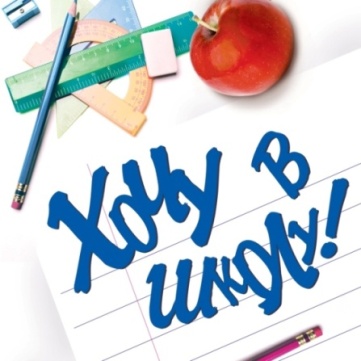 Физическая готовность
СОВЕТЫ РОДИТЕЛЯМ:
Организуйте распорядок дня 
( стабильный режим дня, полноценный сон, прогулки на воздухе)
Хорошая осанка;
Зрение;
Развитие мелких групп мышц (развитие кистей рук);
Координация движений в соответствии с возрастной нормой.
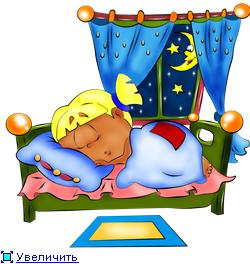 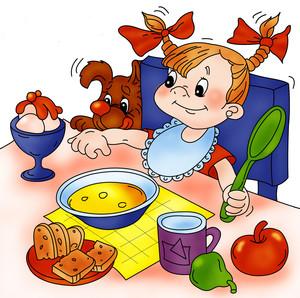 Эмоционально-волевая готовность
умение работать по правилу и по образцу;
 слушать взрослого и выполнять его инструкции;
владение необходимыми умениями и навыками продуктивной деятельности(рисунок красками, аппликация, поделки из различных материалов);
Умение организовывать своё рабочее место и поддерживать порядок на нём.
СОВЕТЫ РОДИТЕЛЯМ:
Уделите особое внимание  развитию произвольности (учите ребенка управлять своими желаниями, эмоциями, поступками. Он должен уметь подчиняться правилам поведения, выполнять действия по образцу)
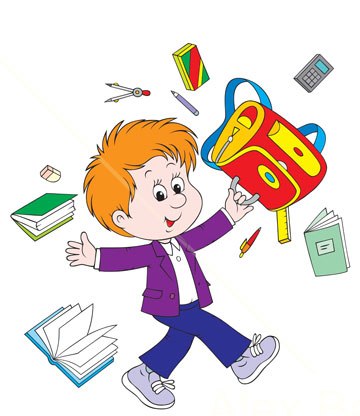 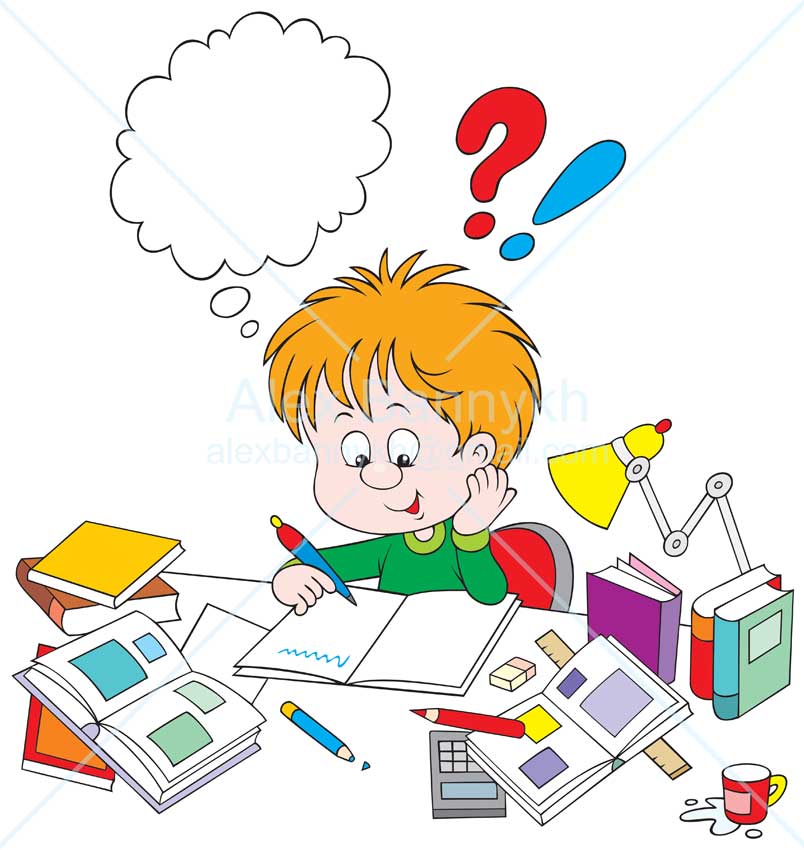 Социально-психологическая готовность
СОВЕТЫ РОДИТЕЛЯМ:
Желание принять  новую социальную роль;
Внутренняя позиция школьника;
 умение ладить со взрослыми и сверстниками (договаривается, обменивается предметами, распределяет действия при сотрудничестве);
Умение слушать взрослого, выражать свои мысли.
Формируйте у ребенка умения общаться(Обратите внимание на то, умеет ли ваш ребенок вступать в контакт с новым взрослым, с другими детьми,   умеет ли он взаимодействовать, сотрудничать.
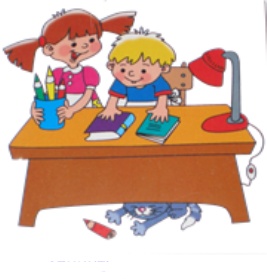 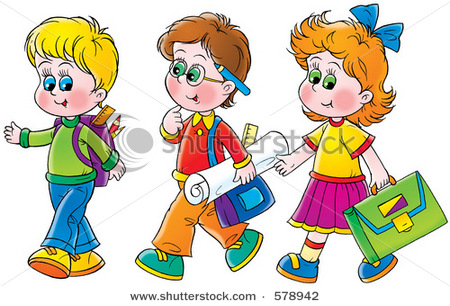 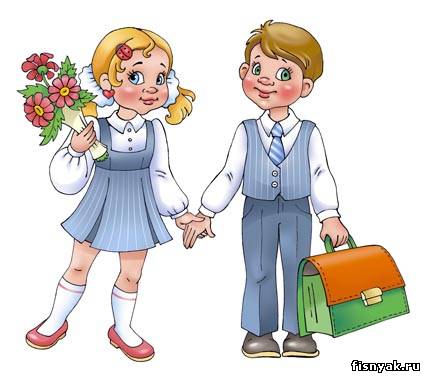 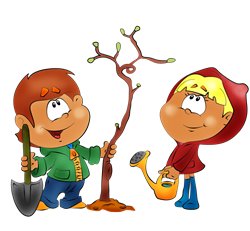 Интеллектуальная готовность
Хорошо ориентироваться в окружающем мире;
Иметь запас определённых знаний о живой и не живой природе, людях и их труде;
Уметь сравнивать, анализировать, обобщать, делать выводы;
Развивать логическую память;
Развивать концентрацию  внимания;
Уметь ориентироваться  во времени и пространстве;
Уметь работать по образцу;
Уровень речевого развития должен соответствовать возрасту.
СОВЕТЫ РОДИТЕЛЯМ:

Ежедневно занимайтесь интеллектуальным развитием  ребенка :

Используя  лото и книги,  учите с ребенком названия:  диких и домашних животных, птиц, полевых и садовых цветов, деревьев, предметов посуды, предметов мебели, одежды, головных  уборов, видов  обуви, игрушек, школьных принадлежностей, частей тела, названия  городов,  названия  любимых сказок и их героев. 

2. Научите определять положение предметов на плоскости, знать слова, обозначающие местоположение и правильно понимать их значения: впереди, сзади, справа, слева, сверху, над, под, за, перед. 

3. Научите ребенка различать и правильно называть основные геометрические фигуры (круг, квадрат, треугольник, прямоугольник), сравнивать и различать предметы по величине (больший, меньший) и цвету.
РЕКОМЕНДАЦИИ  для родителей
Позаботьтесь о здоровье своего малыша;
Развивайте в ребёнке волевые качества;
Выполняйте упражнения и игры вместе с ребёнком на его общее развитие;
Поощряйте все занятия, которые заставляют работать фантазию, воображение, самостоятельную смекалку;
Развивайте мелкую моторику рук;
Избегайте чрезмерных требований;
Допускайте право на ошибку;
Не думайте за ребенка;
Не пропустите первые трудности;
Устраивайте праздники